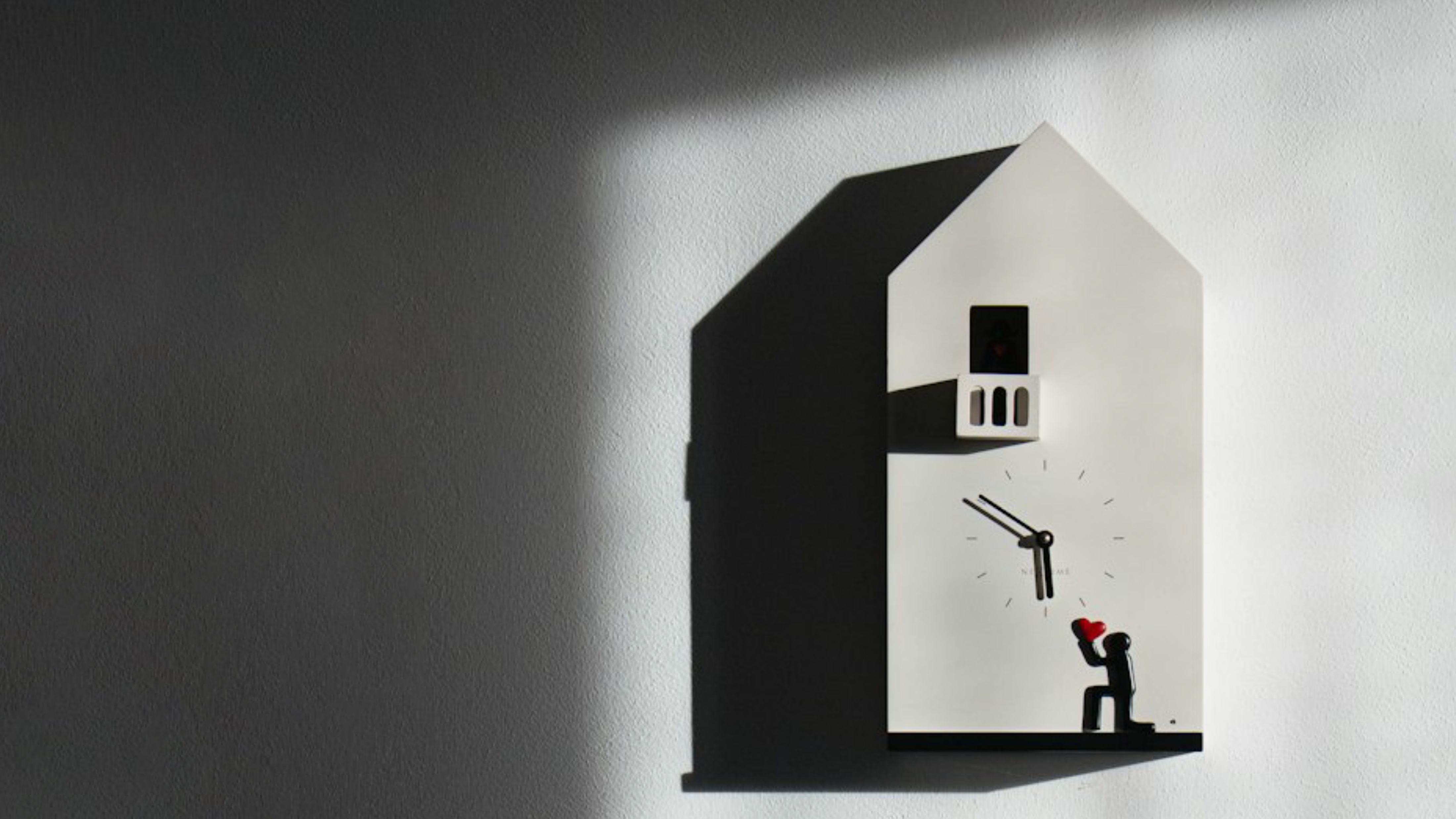 Toimitilat 
Tuntemattomien armoilla
Korjaaminen  
Lähtövuorossa
Infra  
Muutos ajaa kasvuun
Asunnot
Kapula putoaa
Odottavien aika on pitkä
Rakentaminen on keikahtanut nollakorkoajan kasvuveturista Suomen talouden suurimmaksi jarruksi. Rakentamisen käännettä odotetaan  kaikkialla kieli pitkänä. Rakentamisen miinukset pienenevät loppuvuotta kohti. Varsinainen käänne ei kuitenkaan ole  vielä käsillä. Toipuminen on lähivuosinakin poikkeuksellisen hidasta. Tuotanto jää kauas totutusta.
Suhdannekatsaus 2/2024
1
23.9.2024
© Rakennusteollisuus RT
Sisällysluettelo: 

Pääkirjoitus: 					3	
Odottavien aika on pitkä 
Katsaus rakentamisen ajankohtaisiin teemoihin:		4
Ei käännettä
Suomen talous: 					25		
Suhdanne vahvistuu loppuvuonna – toipuminen jää hitaaksi			
Rakentamisen tilastot:					35
Näkymä paranee – tuotannon lasku jatkuu kuitenkin koko vuoden 

Näkymä rakentamiseen 2024-2025:			34
Tuotanto pysyy matalalla tasolla – paluuta totuttuun ei ole 
Asuntorakentaminen: 					35
Kapula putoaa 			
Toimitilat: 						36
Muiden armoilla 		
Korjausrakentaminen: 				37
Lähtövuorossa 			
Infrarakentaminen: 					38
Muutos ajaa kasvua
Rakennusteollisuus RT 
Suhdannekatsaus 2/2024
”Nykyisen suhdanteen vauhdittamiseksi riittäisi pelkästään rakentamisen saaminen jaloilleen. Pidemmän aikavälin kasvukaan ei onnistu, jos rakentaminen rikkoutuu odotellessa pysyvämmin.”
Pääkirjoitus sivu 3
2
23.9.2024
© Rakennusteollisuus RT
Pääkirjoitus
Odottavien aika on pitkä
Rakentaminen on keikahtanut nollakorkoajan kasvuveturista Suomen talouden suurimmaksi jarruksi. Kaikki odottavat nyt rakentamisen käännettä. Kotitaloudet tarvitsevat uusia asuntoja. Sijoittajat haluaisivat sijoittaa, pankit lainata ja rakentajat rakentaa. Media ja suuri yleisökin haluaisi kuulla jo hyviä uutisia rakennusalalta. Korot laskevat rapakon molemmin puolin ja Suomen talouden pohjakosketus on takana. Rakentaminen reagoi aina muuhun talouteen. Onko rakentamisenkin käänne nyt käsillä? 

Pitkät miinukset pienenevät myös rakentamisessa. Suomen taloudessa ei kuitenkaan rakentamisen näkökulmasta tapahdu vielä juuri mitään. Talouden mittarit ovat edelleen pääosin pakkasella. Toiveiden varaan rakennettu parempi loppuvuosi on vielä laiha lohtu syvän kriisin jälkeistä aikaa odottaville rakentajille. Hankkeita toki valmistellaan. Nyt pelataan kuitenkin varman päälle. 

Asuntokaupan toipumiselle on eväitä. Asuntojen uudisrakentaminen on sen sijaan monen lukon takana. Vapaarahoitteinen asuntorakentaminen on yhä halvaantunut, ja tänä vuonna vastasyklisesti ylös nostettu valtion tukema tuotanto vähenee ensi vuodesta alkaen tuhansilla asunnoilla. Korvaavaa vapaarahoitteista kysyntää ei tässä tilanteessa löydy mistään. Kapulan vaihto tuetun ja vapaarahoitteisen kesken ei onnistu. Asuntotuotanto pysyy edelleen matalalla tasolla.  Toimitilarakentaminen vauhdittuu kunnolla vasta kansainvälisen kiinteistömarkkinan toipuessa ja sijoittajien kiinnostuessa taas Suomesta. Teollisissa investoinneissa viime vuosien pääsääntö on ollut siirtyminen. Pilven reunalla on edelleen paljon hankkeita. Usko niiden saamiseen suomalaisen maan kamaralle on rakentajien keskuudessa koetuksella.  Korjausrakentamisen toipumiselle on edellytyksiä. Rahoitus kasvuseutujen ulkopuolella pysyy kuitenkin haastavana. Infralla on kaiken järjen mukaan vuorossa 7 lihavampaa vuotta. Geopolitiikka ja energiasiirtymä muokkaavat toimintaympäristöä voimalla. Kunnianhimo ja määrärahat eivät kuitenkaan vastaa pohjoismaista strategista tasoa.  

Ennusteessamme rakentaminen kasvaa ensi vuonna. Kasvu syntyy käytännössä romahduksen jälkeisten heikkojen vertailulukujen takia. Kunnollista käännettä joudutaan siis vielä odottamaan.

Varsinainen ongelma tulee tässä: Suomi ei ole kunnollisella kasvu-uralla jatkossakaan. Hidasliikkeinen talous ja korkea korkotaso tekevät rakentamisen toipumisesta hidasta. Epämääräinen odottelu jatkuu lähivuosina, ja rakentamisen volyymi jää totutusta. Rakentaminen on talouden ja hyvinvoinnin ytimessä. 

Suomi joutuu nyt pärjäämään totuttua vähemmällä rakentamisella. Talouskasvun vauhdittamiseksi nykyisestä riittäisi pelkästään rakentamisen saaminen jaloilleen. Pidemmän aikavälin kasvukaan ei onnistu, jos rakentaminen odotellessa rikkoutuu pysyvämmin. Talouspolitiikan vastaukset tähän yhtälöön ovat toistaiseksi olleet vähäisiä. Maa, joka ei rakenna hyvin, ei voi hyvin. Odottavien aika käy nyt turhan pitkäksi. Tyhjä työmaa käy kaikille kalliiksi.
” Tyhjä työmaa 
tulee kaikille kalliiksi”
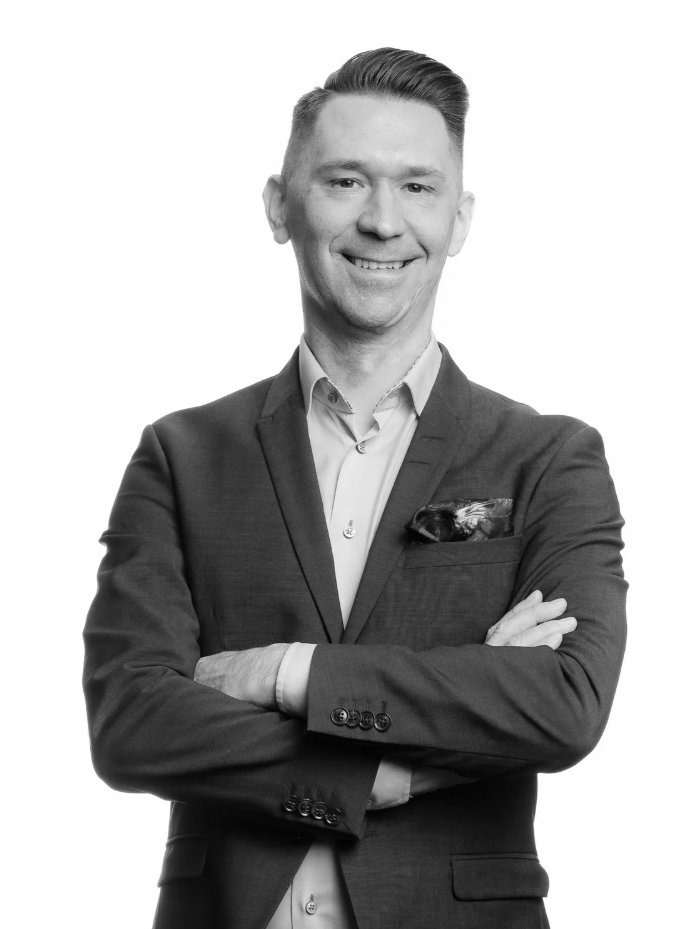 Jouni Vihmo
Pääekonomisti
jouni.vihmo@rt.fi
050 5201636
X: @jounivihmo
Maa, jota rakennetaan hyvin, voi hyvin.
3
23.9.2024
© Rakennusteollisuus RT
Katsaus rakentamisen ajankohtaisiin teemoihin  Ei käännettäSuomen talouden pohjakosketus on käsillä. Taloudessa ei kuitenkaan tapahdu rakentamisen näkökulmasta vielä juuri mitään. Rakentamisen tuotanto laskee koko vuoden ja työllisyys pitkälle ensi vuoteen. Asuntokaupan toipumiselle on eväät. Asuntojen uudisrakentaminen on vielä monen lukon takana. Talouskasvun vauhdittamiseksi riittäisi pelkästään rakentamisen saaminen jaloilleen. Rakentamisen toipuminen on lähivuosina erittäin hidasta. Tuotannon taso jää kauaksi totutusta.
Asuntojen uudistuotanto 
Monen lukon takana
Suhdanne
Näkymä paranee
Tuotanto
Laskee koko vuoden
Asuntomarkkinat  
Toipumiselle eväitä
4
4
23.9.2024
23.9.2024
Rakentamisen arvonlisäys
-7,8 %
4,2 %
-16,0 %
-7,0 %
4,0 %
5
23.9.2024
© Rakennusteollisuus RT
Talouden heikkous ei vielä mahdollista rakentamisen käännettäSuomen talouden keskeiset indikaattorit ovat edelleen pääosin pakkasella
Talous vielä kaukana vakaasta kasvusta
Talouden tunnusluvut ja niiden kehitys
6
23.9.2024
© Rakennusteollisuus RT
Lähde: Tilastokeskus, EK
Nollakasvu ja heikko luottamus eivät vielä tee käännettä
7
23.9.2024
© Rakennusteollisuus RT
Lähde: Tilastokeskus, EK
Talouskasvun viriäminen jarruttaa rakentamisen voimakkainta laskuaRakentaminen supistuu kuluvana vuonna edelleen – varsinainen käänne ei ole vielä käsillä
Talous kasvaa
Talous ei kasva
8
23.9.2024
© Rakennusteollisuus RT
Lähde: Tilastokeskus, EK, RT
Kerrostalotuotanto lähes kokonaan valtion tukemaa tuotantoaVapaarahoitteinen tuotanto on edelleen vaikeuksissa
9
23.9.2024
© Rakennusteollisuus RT
Lähde: ARA, Tilastokeskus
Toimitiloissa heikkoa kehitystä muiden armoillaToipuminen vauhdittuu vasta kansainvälisten kiinteistömarkkinoiden piristyessä ja sijoittajien palatessa Suomeen
2024: -20 % 
EK investointitiedustelu 
(kesä 2024)
10
23.9.2024
© Rakennusteollisuus RT
Lähde: Tilastokeskus, KTI, EK
Korjaaminen sukeltaa – infran positiivinen trendikäänne kuihtuu Korjaamisen 20-luku poikkeuksellisen tahmea – infrarakentaminen laskussa 3 vuotta peräkkäin
11
23.9.2024
© Rakennusteollisuus RT
Lähde: Tilastokeskus
Asuntoaloitukset
24 000
36 000
18 000
17 000
20 000
12
23.9.2024
© Rakennusteollisuus RT
Asuntomarkkinoiden toipumiselle on edellytyksetAsuntokaupan nousujohteinen alkuvuosi saa jatkoa
13
23.9.2024
© Rakennusteollisuus RT
Lähde: Suomen Pankki, Finanssiala (Pankkibarometri elokuu 2024)
Asuntomarkkinoiden tilanne on täysin poikkeuksellinenKulmakertoimia on vaikea ennustaa
14
23.9.2024
Rakennusteollisuus RT
Lähde: Tilastokeskus
Asuntomarkkinoille vaisu loppuvuosi?Korkojen reipas lasku piristää asuntomarkkinoita – aktiviteetin taso toistaiseksi poikkeuksellisen matala
15
23.9.2024
Rakennusteollisuus RT
Lähde: Tilastokeskus, Suomen Pankki
Korkeampi korkotaso jarruttaa lainanottoa edelleenSopeutuminen pitkän nollakorkoajan jälkeen on ollut hidasta
© Rakennusteollisuus RT
Lähde: Tilastokeskus, Suomen Pankki
Sijoittajan yhtälö on edelleen rikkiKustannusten ja korkojen lasku tekee tilaa – ylitarjonta ja heikko vuokrakehitys jarruttavat vielä
17
23.9.2024
© Rakennusteollisuus RT
Lähde: Tilastokeskus, Suomen Pankki
Uusien asuntojen varasto tukee aloituksia vasta ensi vuoden lopullaUusien asuntojen kauppa on edelleen jäissä
18
23.9.2024
© Rakennusteollisuus RT
Lähde: Tilastokeskus, EK
Asuntojen hintojen lasku tekee hankkeista kannattamattomiaKorkeampiin hintoihin palaaminen kestää useamman vuoden
19
23.9.2024
© Rakennusteollisuus RT
Lähde: Tilastokeskus
Asuntorakentajien arviot tuotannosta poikkeuksellisen synkkiäAsuntotuotanto kolme vuotta alempana kuin koskaan
20
23.9.2024
© Rakennusteollisuus RT
Lähde: Kysely RT asuntotuotantoryhmälle 29.8.2024
Rakentamisen taso jää lähivuosina totutustaKorkotaso on aikaisempaa korkeampi eikä Suomen talous ole voimakkaampaa toipumista tukevalla uralla
2008
Finanssi-
kriisi
2001
IT-kupla
1990
90-luvun lama
2012
Velka-
kriisi
1983
Öljykriisi
1975
Öljykriisi
2020
Koronakriisi ja 
Ukrainan sota
Ø 41 Mm³
-10%
-14%
-23%
-38%
-26%
-34%
-60%
21
23.9.2024
© Rakennusteollisuus RT
Lähde: Tilastokeskus, ennuste RT (syyskuu 2024)
[Speaker Notes: Eri kriiseissä aloituskuutioiden pudotus keskimäärin 30 prosenttia ja vähintään 10 prosenttia]
Rakentamisen työllisyys
175 000
184 000
182 000
160 000
22
23.9.2024
© Rakennusteollisuus RT
”Kasvu syntyy käytännössä vain heikoista vertailuluvuista johtuen”
23
23.9.2024
© Rakennusteollisuus RT
Katsaus Suomen talouteen ja rakentamisen tilastoihin Rakennustuotannon lasku jyrkkää Suomen talouden ja työmarkkinoiden tilanne on edelleen hauras. Pohjakosketus on kuitenkin jo takana. Myös rakentamisessa näkymä loppuvuoteen on parantunut. Tuotanto laskee kuitenkin koko vuoden ja työllisyys pitkälle ensi vuoteen. Asuntomarkkinoiden tilanne on edelleen hyvin poikkeuksellinen. Korkojen lasku piristänee asuntokauppaa loppuvuonna. Tasapainoiseen tilanteeseen palaaminen kestää useamman vuoden.
Talouden luottamus
Kasvun paremmalla puolella
Suomen talous 
Loppuvuonna kasvuun
Rakentaminen
Tuotanto laskee koko vuoden
Asuntomarkkinat  
Toipumiselle eväät
24
24
23.9.2024
23.9.2024
© Rakennusteollisuus RT
Suomen talous: suhdanne vahvistuu loppuvuonna – toipuminen jää hitaaksi
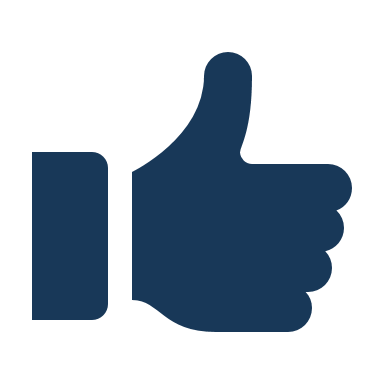 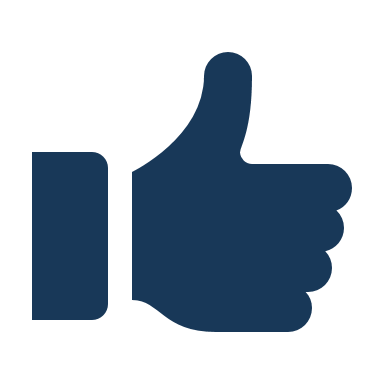 Elinkeinoelämän ja kuluttajien luottamus










Yritysten suhdanteen nykytila on heikko. Arvio tulevasta noussut neutraalille tasolle. Kuluttajien tilanne heikko ja rahankäyttö tiukassa.
Talouskasvun todennäköisyys










Talouskasvun edellytykset nousivat kasvun puolelle yritysten 
suhdannenäkymien vakiintuessa. Talouden pohjakosketus on takana.
72 %
Heinäkuu
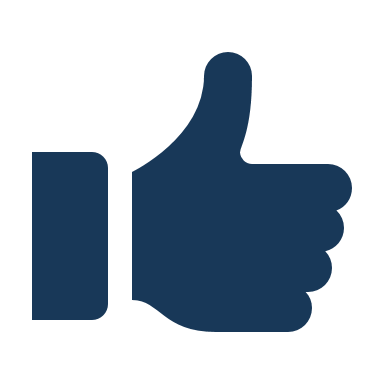 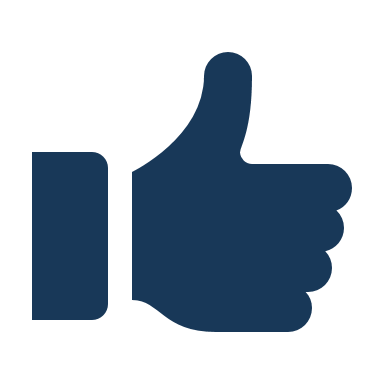 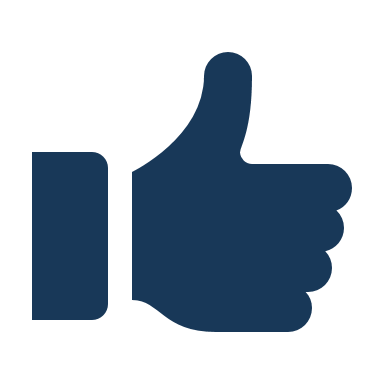 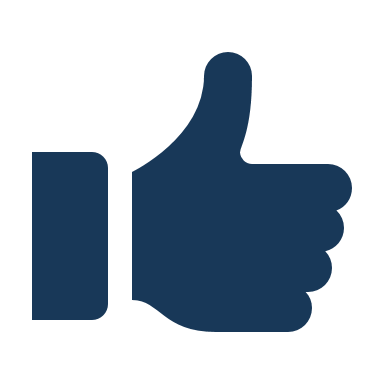 BKT
















Tuotanto kasvoi heinäkuussa edellisvuodesta. BKT supistui vuoden alkupuoliskolla edellisvuodesta.
Teollisuus 
















Luottamus on vahvistunut Suomessa. Muualla EU-alueella suunta teollisuudessa päinvastainen.
Työmarkkinat
















Kuluttajien odotukset työllisyydestä heikkenivät elokuussa. Työmarkkinoiden tilanne on hauras.
Ostovoima













Kuluttajien luottamus omaan talouteen elokuussa ennallaan. Ostovoiman kasvulle kuitenkin edellytykset.
23.9.2024
25
23.9.2024
© Rakennusteollisuus RT
Lähde: Tilastokeskus, VM, EK
Rakentaminen: näkymä paranee – tuotannon lasku jatkuu kuitenkin koko vuoden
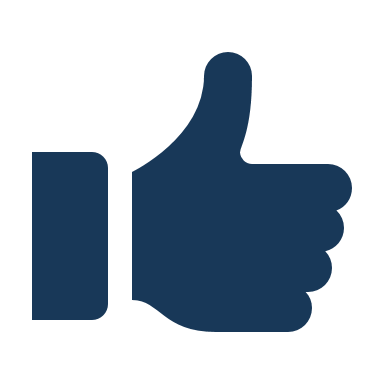 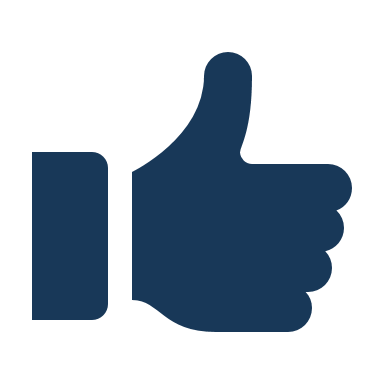 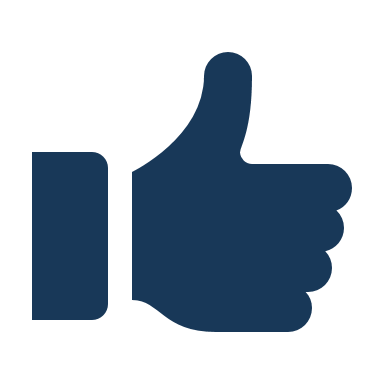 Yritysten suhdanne 2021-2024 
















Nykytila ja näkymä syksyyn paranivat. Tilanne edelleen vaikea. Tuotanto laskee koko vuoden.
Talonrakentamisen tuotanto
















Lupien laskun oikeneminen ennakoi rakentamisen liikevaihdon ja volyymin laskun hidastumista. 
Koko vuosi jää kuitenkin pakkaselle.
Rakentamisen suhdanne EU
















Suomessa ja Ruotsissa rakentamisen luottamus vahvistuu EU-alueen heikoimmalta tasolta.
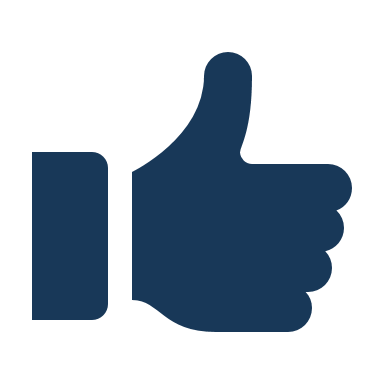 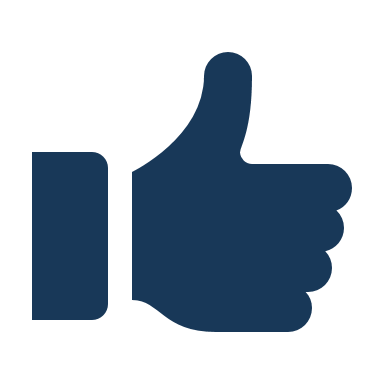 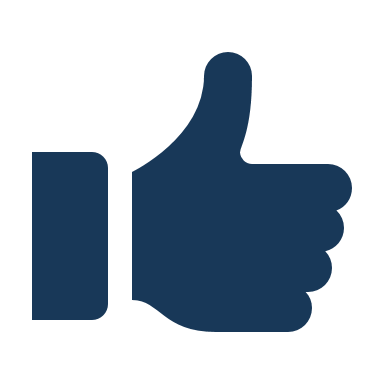 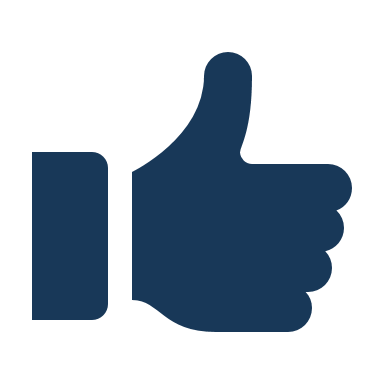 Infrarakentaminen
















Volyymin kasvu jatkui heinäkuussa 9 prosenttia 
edellisvuodesta. Alkuvuoden trendikäänne vaimeni.
Asuntorakentaminen
















Aloitukset kasvussa kesäkuussa. ARA-tuotanto vetää. Luvat 6/24 3kk liukuva -39 %.
Muu kuin asuinrakentaminen
















Luvat ja aloitukset uudelleen pakkaselle kesäkuussa. Luvat 6/24 3 kk liukuva -11 %.
Korjausrakentaminen 
















Lasku hidastui toisella neljänneksellä vain vähän. Korjaaminen on supistunut viisi kvartaalia.
Ø 2016 
Ø 2016 
23.9.2024
26
23.9.2024
© Rakennusteollisuus RT
Lähde: Tilastokeskus, EK
Asuntolainat: korkojen laskut jatkuvat – asuntokauppojen nousujohde jatkuu myös loppuvuonna
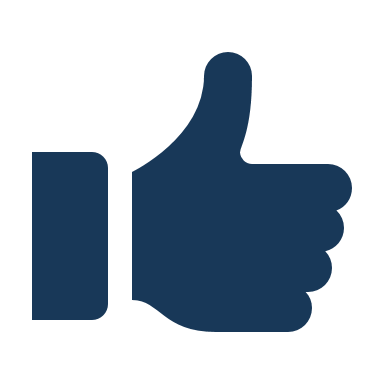 Korko ja korko-odotus
















Euribor on laskenut uuteen pohjalukemaan. Markkinat hinnoittelevat laskun jatkumista 2 prosentin tuntumaan. Laskuun liittyy vielä epävarmuuksia.
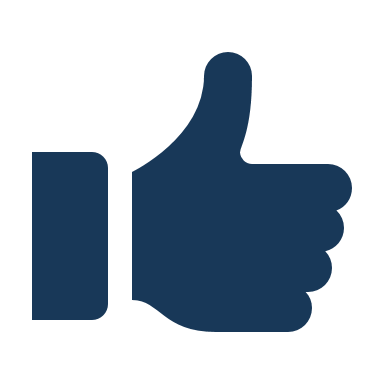 Asunnon ostoaikomukset 
















Asunnon ostoaikeet elokuussa ennallaan matalalla tasolla. 
Suuremmat ostokset eivät vieläkään kiinnosta kuluttajia.
.
Kotitalouksien lainat tyypeittäin















Kotitalouksien asuntolainakannan (106,0 mrd. euroa) 
supistuminen hidastui kesäkuussa. Taloyhtiölainoissa kasvua.
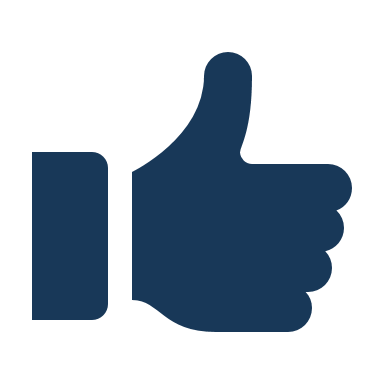 Ø 1998 
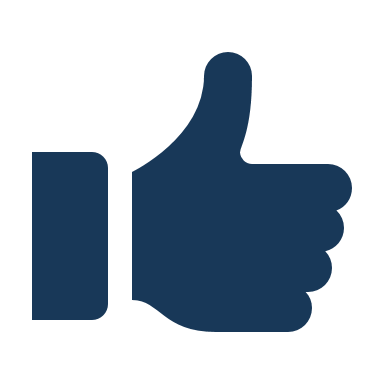 Uudet asuntolainat ja luvat 
















Kotitalouksien asuntolainojen nostot kesäkuussa edelleen 
poikkeuksellisen vähäisiä. Sijoituslainojen nostoissa piristymistä.
Uudet asuntolainat ja valmistuneet













Valmistuneiden asuntojen määrä jo hyvin matalalla tasolla. 
Nostettujen asuntolainojen määrä ei tue kauppaa.
Taloyhtiölainat ja kerrostaloaloitukset













Taloyhtiölainakannan lievä kasvu ennakoi kerrostaloaloituksia.
Lainakanta on supistunut voimakkaasti rakentamisen suhdanteen mukana.
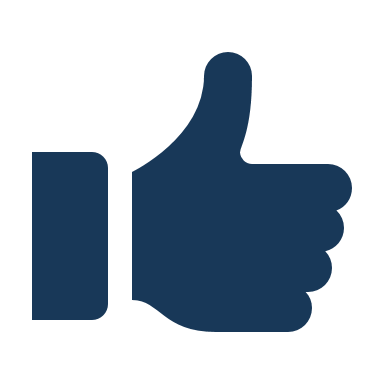 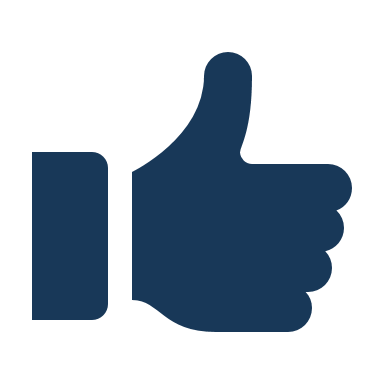 Ø 2016 
Ø 2016 
27
23.9.2024
Lähde: Suomen Pankki, EKP, Tilastokeskus
Asuntomarkkinat: vanhojen asuntojen kauppa nousujohteinen – uusien kauppa edelleen jäissä
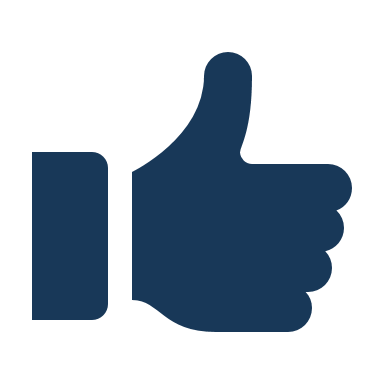 Vanhojen asuntojen hinnat
















Hintojen lasku jatkui heinäkuussa. Korkeampiin hintoihin palaaminen 
kestää vielä pitkään.
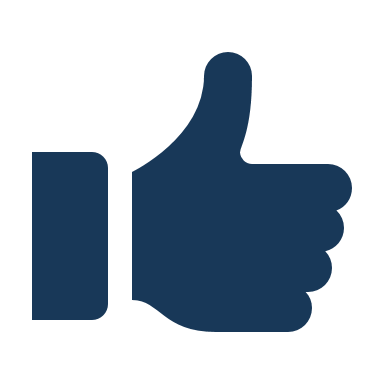 Vanhojen asuntojen kauppamäärät













Asuntokaupan nousujohteinen alkuvuosi jatkui elokuussa. Kauppamäärät ovat edelleen vähäisiä. Korkojen lasku piristää jatkossa.
Myynnissä olevat kerrostaloasunnot













Myynnissä olevien asuntojen määrä on laskenut alle 
keskipitkän ajan keskiarvon.
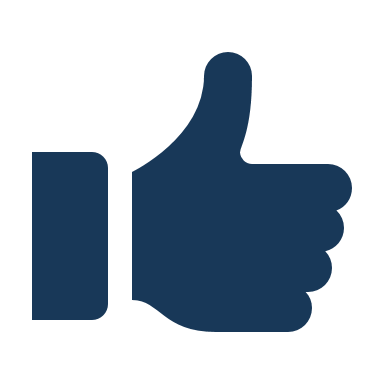 Ø 2020
Ø 2016
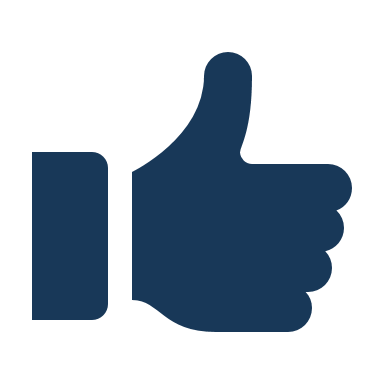 Uusien asuntojen hinnat
















Toisella neljänneksellä nähtiin suurin hintapudotus moneen vuoteen. Laskua pääkaupunkiseudulla 9,8 % ja muualla maassa 3,6 % vuoden takaisesta.
Uusien asuntojen kauppamäärät
















Kauppamäärät elokuussa edelleen erittäin matalalla tasolla. 
Myyntiajat ovat pitkiä ja valmiiden asuntojen varanto sulaa hitaasti.
Vuokra-asuntojen tarjonta
















Vuokra-asuntojen tarjonta supistuu. Voimakkain lasku johtuu 
kuitenkin kausivaihtelusta.
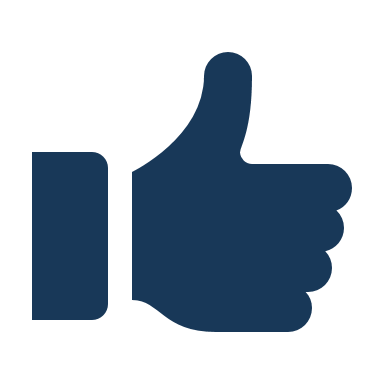 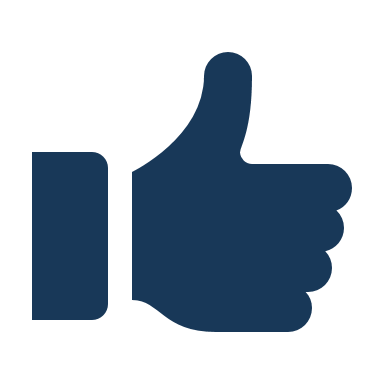 Ø 2020
Ø 2016
28
23.9.2024
© Rakennusteollisuus RT
Lähde: Tilastokeskus, KVKL, Etuovi.com, Vuokraovi.com
Alueellinen näkymä: asuntorakentamisen luvat edelleen laskussa – toimitiloissa vakaampaa
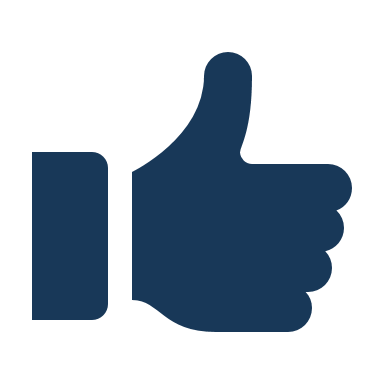 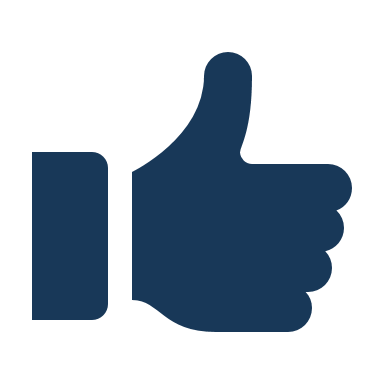 Asuinrakentamisen aloitukset
















Tilastojen mukaan asuntoaloitukset ovat kääntyneet laaja-alaisesti kasvuun. ARA-tuotanto vetää etenkin pääkaupunkiseudulla, mutta vapaarahoitteinen tuotanto on edelleen lähes pysähdyksissä.
Muun kuin asuinrakentamisen aloitukset
















Aloitukset ovat kohtuullisella tasolla. Toimitilarakentaminen on pärjännyt selvästi 
asuntorakentamista paremmin
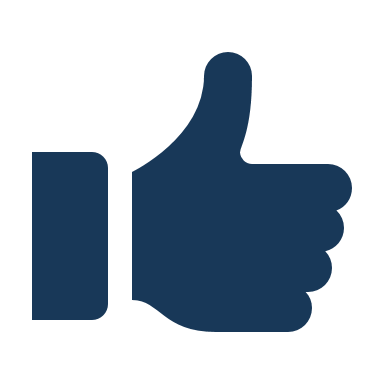 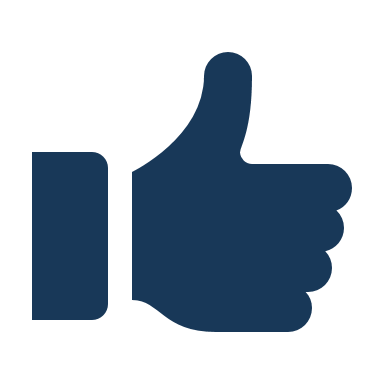 Asuinrakentamisen luvat













Lupakehityksen lasku jatkui uudelleen kesäkuussa. Tilastoissa olevan epätarkkuuden vuoksi myönnetyt luvat kertovat tällä hetkellä asuntorakentamisen todellisen tilanteen
Muun kuin asuinrakentamisen luvat













Lupakehitys päätyi kesäkuussa uudelleen laskuun. Pääkaupunkiseudulla nähtiin voimakas lasku.
Suuret kaupungit= Jyväskylä, Kuopio, Oulu Tampere, Turku
29
23.9.2024
© Rakennusteollisuus RT
Lähde: Tilastokeskus
Kerrostalorakentaminen: Helsingissä ja Espoossa piristymistä - muualla lasku jatkuu
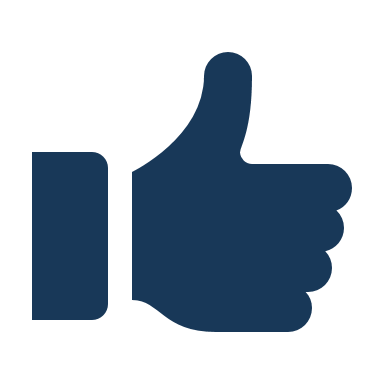 Kerrostalojen luvat kuukausittain koko maassa
















Toukokuussa vahva lupakehitys. Kasvua edelliseen vuoteen 36 prosenttia.
Tammi-toukokuussa laskua viime vuosien keskimääräiseen tasoon 65 prosenttia.
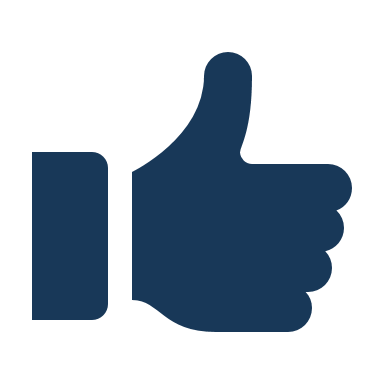 Kerrostalojen luvat pääkaupunkiseudulla
















Pääkaupunkiseudulla kasvua toukokuussa Vantaata lukuun ottamatta.
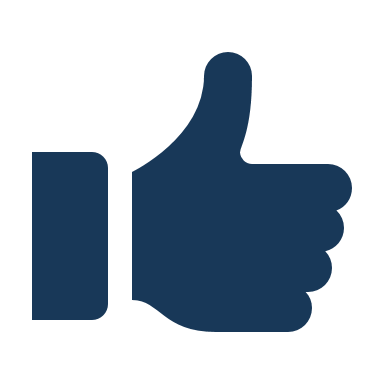 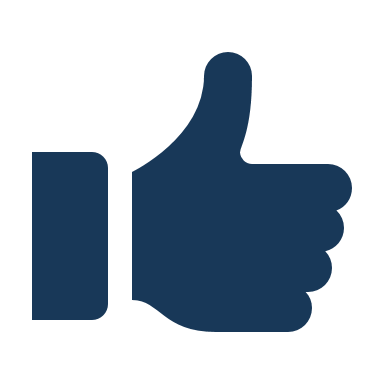 Kerrostalojen luvat isot kasvukeskukset
















Isoissa kasvukeskuksissa lupien lasku pysähtyi toukokuussa Tamperetta lukuun ottamatta.
Kerrostalojen luvat pienemmissä kasvukeskuksissa
















Vaasassa ja Seinäjoella kasvua edellisvuoteen. Jyväskylässä pientä käännettä. Muualla surkea kehitys jatkuu.
30
23.9.2024
© Rakennusteollisuus RT
Lähde: Tilastokeskus
Näkymä investointeihin: Suomen talous on muuta Eurooppaa riippuvaisempi rakentamisesta
Rakennusinvestoinnit Euroopassa: Suomi putoaa muita korkeammalta tasolta
Asuinrakentamisen investoinnit: ykkössija karkasi Keski-Eurooppaan
Rakennusinvestoinnit Suomessa: asuntoinvestoinnit romahtivat – infrainvestoinnit laahaavat matalalla
Kiinteät investoinnit Suomessa 
2023 (%-osuus)














.
Ø
Ø
31
23.9.2024
© Rakennusteollisuus RT
Lähde: Tilastokeskus, Eurostat
Näkymä rakentamiseen vuosille 2024-2025Toipuminen poikkeuksellisen hidastaPaluuta totuttuun tuotannon tasoon ei ole näköpiirissä. Tuettu asuntotuotanto supistuu tuhansilla asunnoilla markkinaehtoisen tuotannon käynnistyessä vasta viiveellä. Kapulan vaihto valtion tukeman ja markkinaehtoisen tuotannon kesken ei onnistu. Asuntotuotanto pysyy matalalla. Toimitilojen kasvu vauhdittuu vasta kansainvälisen kiinteistömarkkinan piristyessä ja sijoittajien kiinnostuksen kohdistuessa taas Suomeen. Korjaamisen toipumiselle loppuvuodesta on edellytyksiä. Infralla on mahdollisuus pysyvämpään kasvuun geopolitiikan ja energiasiirtymän vetämänä.
Infra  
Muutos ajaa kasvuun
Korjaaminen  
Lähtövuorossa
Toimitilat 
Muiden armoilla
Asunnot
Tuettu tuotanto puolittuu
32
32
23.9.2024
23.9.2024
2023
yhteensä
38,2
MRD. €
Rakentamisen näkymä 2024-25: kasvua romahduksesta – näkymä poikkeuksellisen heikko
15,7
MRD. €
6,1
MRD. €
7,2
MRD. €
9,1
MRD. €
Asunnot

2022:  5,5%   
  2023: -36,0 %
  2024: -26,0 %
 2025: 15,0 %

Kapula putoaa 
Asuntokaupan toipumiselle on eväitä. Uudistuotanto pysyy heikkona. Valtion tukema tuotanto vähenee tuhansilla asunnoilla. Korvaavaa vapaarahoitteista kysyntää ei löydy mistään. Ei paluuta totuttuun.
Muu kuin asuinrakentaminen

 2022:   1,4 %
  2023:  -2,0 %
2024:  -3,0 %
 2025:  2,0 %

Muiden armoilla 
Näkymä on vaisu. Toipuminen vauhdittuu 
vasta kansainvälisten markkinoiden 
piristyessä ja ulkomaisten sijoittajien kiinnostuksen kohdistuessa taas Suomeen.
Korjausrakentaminen

2022:  3,4 %
2023: -7,0 %
2024: -4,0 %
2025:  1,0 %

Lähtövuorossa
Supistuminen on jatkunut odotuksia voimakkaampana. Taloudellisten taustatekijöiden parantuminen nostaa näkymää jo loppuvuonna. Ensi vuodelle on luvassa vaisua kasvua.
Maa- ja vesirakentaminen

2022: -1,4 %
2023: -7,0 %
2024: -2,0 %
2025:  2,0 %

Muutos ajaa kasvuun
Supistuminen jatkuu vielä tämän vuoden. 
Ensi vuonna päästään kasvuun ensimmäistä kertaa 3 vuoteen. Kasvu jatkuu geopolitiikan 
ja energiamurroksen vetämänä.
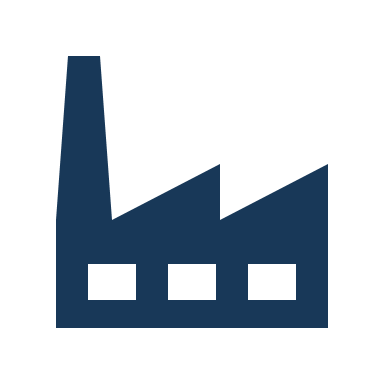 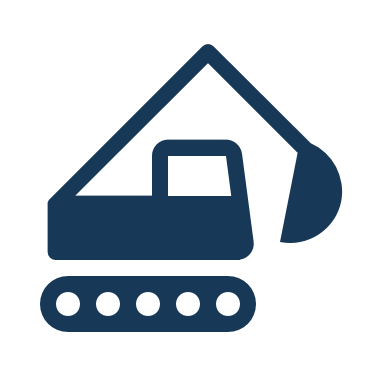 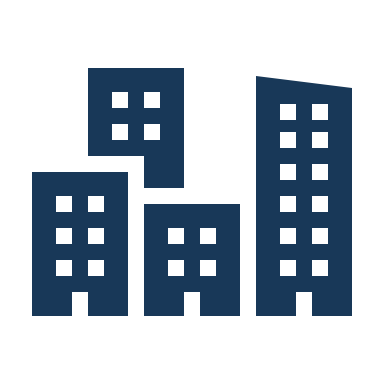 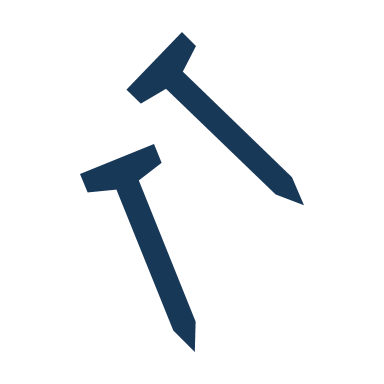 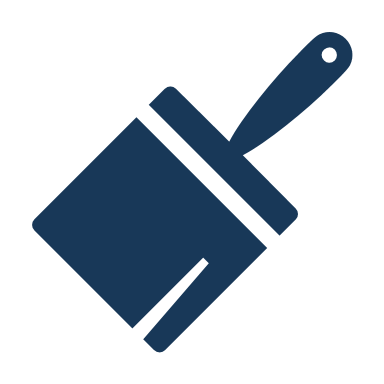 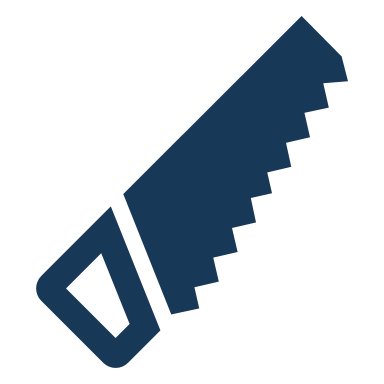 +
+
+
Ø -5,0 % vuosina 24-25
Ø 0,4 % vuosina 24-25
Ø 0,0 % vuosina 24-25
Ø 0,0 % vuosina 24-25
= RAKENTAMINEN YHTEENSÄ*: 2022e: +3,4 %   2023e: -16 %    2024e: -7 % 2025e: +4 %
*kiinteähintainen arvonlisäys
Lähde: Tilastokeskus, RT ennuste syyskuu 2024
33
23.9.2024
© Rakennusteollisuus RT
Näkymä aloituksiin: toipuminen jatkuu lähivuosina hitaana – ei paluuta totuttuun tasoon
Pitkä aikaväli aloituskuutiot (milj. m³)
Markkinaosuudet
2023
-22,0 %
2023
2008
Finanssi-
kriisi
2020 -
Koronakriisi 
ja 
Ukrainan 
sota
2012
Velka-
kriisi
2001
IT-kupla
1983
Öljykriisi
1990
90-luvun lama
1975
Öljykriisi
+3 %
2024e
Ø 
41 Mm³
-14 %
-10 %
-23 %
-38 %
-26 %
-60 %
+6,0 %
2025e
Näkymä rakentamisen lajeihin: aloitusten kovin pudotus viime vuonna – laaja-alainen heikko toipuminen alkaa 















.
Lähde: Tilastokeskus, RT ennuste syyskuu 2024
34
23.9.2024
© Rakennusteollisuus RT
Asuntorakentamisen näkymä: tuettu tuotanto puolittuu - vapaarahoitteinen toipuu vasta viiveellä
Markkinaosuus
2023
Pitkä aikaväli asuntojen aloitukset (kpl)
-50 %
2023e
-6 %
2024e
6,1 
Mrd. €
Tarve 35 000 asuntoa
Ø 32 000 asuntoa
+18 %
2025e
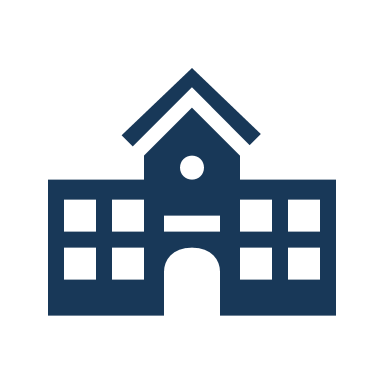 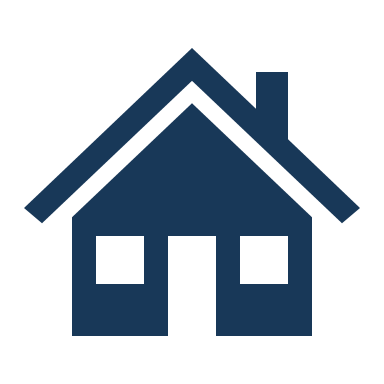 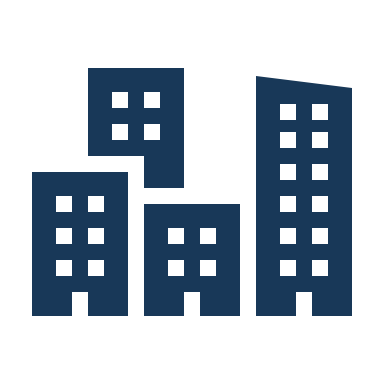 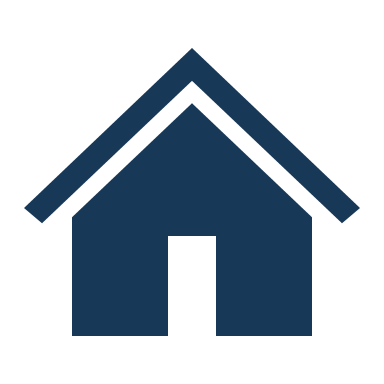 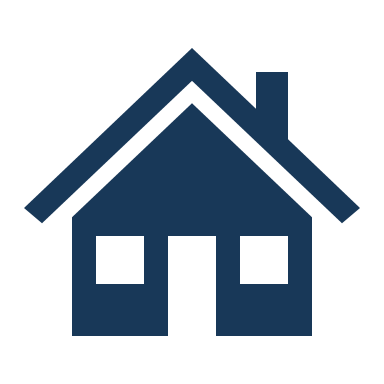 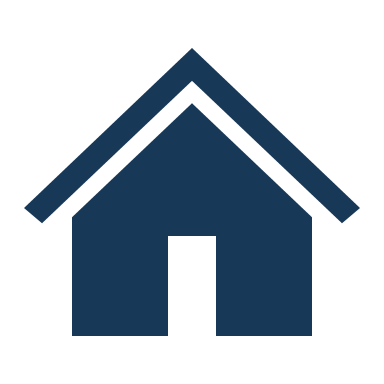 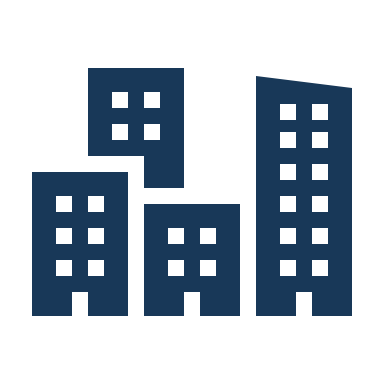 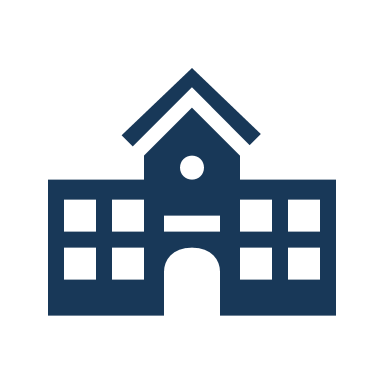 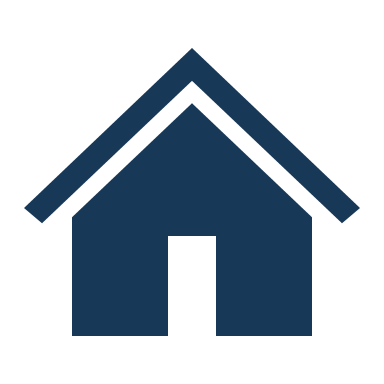 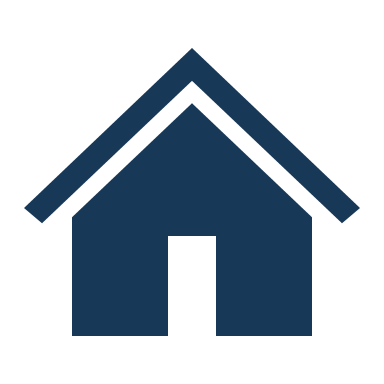 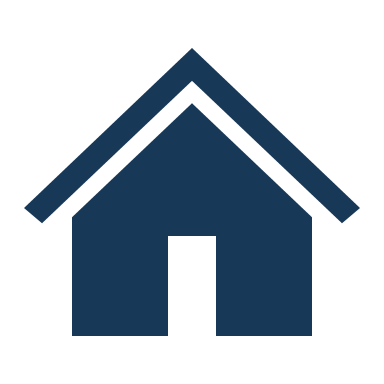 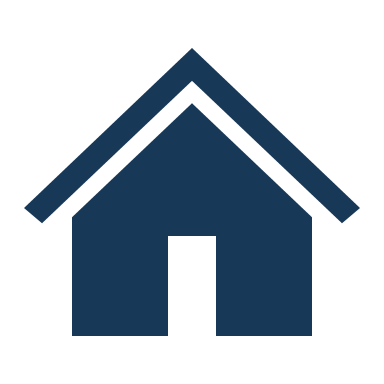 Muut rakennukset 

2022: 300
2023: 200
2024: 300
2025: 200
Tuetut
2022: 5 600
2023: 8 600
2024:10 000
2025: 6 000
Rivitalot

2022: 3 000
2023: 1 600
2024: 1 200
2025: 1 800
Asuntojen aloitukset 
yhteensä (kpl)
2022: 36 096
2023: 18 000
2024: 17 000
2025: 20 000
Vapaarahoitteiset 
2022: 20 600
2023:  3 400
2024:  2 000
2025:  7 500
Kerrostalot
Omakotitalot

2022: 6 800
2023: 4 200
2024: 3 500
2025: 4 500
Lähde: Tilastokeskus, RT ennuste syyskuu 2024
35
23.9.2024
© Rakennusteollisuus RT
Toimitilarakentamisen näkymä: hidas toipuminen vauhdittuu vasta kv. markkinoiden piristyessä
Markkinaosuus
2023
Pitkä aikaväli muun kuin asuinrakentamisen määrä
-2,0 %
2023
-3,0 %
2024e
9,1 
Mrd. €
2,0 %
2025e
Uudistuotannon määrä: teollisuus korkealla - liike- ja toimisto ja julkinen kasvuun ensi vuonna  

















.
Vihreän siirtymän investoinnit 2020-2050: Investointitarpeista on erilaisia arvioita. Ilmastotavoitteiden toteuttamisen edellyttämät investoinnit suomalaisessa teollisuudessa tulevat minimissään ylittämään yhteensä 100 miljardia euroa vuosina 2020–2050 eli 3,3 miljardia euroa vuodessa.
Lähde: Tilastokeskus, EK, RT ennuste syyskuu 2024
36
23.9.2024
© Rakennusteollisuus RT
Korjausrakentamisen näkymä: odotuksia heikompaa – vahvistuva talous kääntää loivaan kasvuun
Markkinaosuus
2023
Pitkä aikaväli korjausrakentamisen määrä
-7,0 %
2023e
-4,0 %
2024e
15,7
Mrd. €
+1,0 %
2025e
Suhdannenäkymät: vuoden 2023 alussa alkanut voimakas supistuminen jatkuu
Kustannuskehitys: voimakas nousu hidastui alkuvuonna selvästi

















.
Lähde: Tilastokeskus, RT ennuste syyskuu 2024
37
23.9.2024
© Rakennusteollisuus RT
Infrakentamisen näkymä: kasvuun ensimmäistä kertaa 3 vuoteen - geopolitiikka ja energiamurros tukevat
Markkinaosuus
2023
Pitkä aikaväli maa- ja vesirakentamisen määrä
-7,0 %
2023e
-2,0 %
2024e
7,2 
Mrd. €
+2,0 %
2025e
Suhdannenäkymät: tilauskannan lasku vaimeni - pituus nousi hieman
Kustannuskehitys: kustannusten nousu pysähtyi
















.
Lähde: Tilastokeskus, RT ennuste syyskuu 2024
38
23.9.2024
© Rakennusteollisuus RT
Työllisyyden näkymä: nousukauden työllisyys pyyhkiytyi pois – lasku jatkuu pitkälle ensi vuoteen
Osuus työllisistä
2022
Pitkä aikaväli työllisyyden kehitys
-1,4%
2023
-9,0 %
2024e
162 000 työllistä
202 400
työllistä
-2,0 %
2025e
Työllisyysnäkymät: yritysten työvoiman tarve vähenee edelleen
Työttömyys: Rakentamisen työttömyys on noussut yli muun talouden tason















.
Lähde: Tilastokeskus, RT ennuste syyskuu 2024
39
23.9.2024
© Rakennusteollisuus RT
Maa, jota rakennetaan hyvin, voi hyvin.
Kysyttävää?
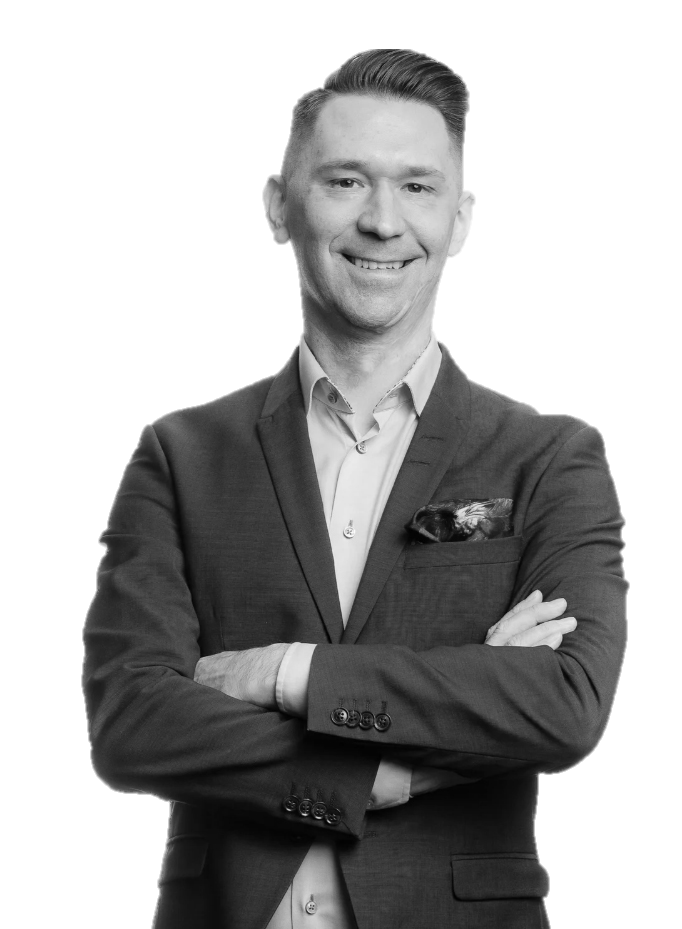 Jouni Vihmo
Pääekonomisti
jouni.vihmo@rt.fi
+358 50 5201636
X: @jounivihmo
40
23.9.2024
© Rakennusteollisuus RT
Tuettu asuntotuotanto putoaa heikossa suhdannetilanteessa liian matalalle Vapaarahoitteinen asuntotuotanto ei käänny kunnolla vielä ensi vuonna
Toimitusjohtaja Aleksi Randell
24.9.2024
41
23.9.2024
© Rakennusteollisuus RT
Tuettu tuotanto puolittuu ja vapaarahoitteinen toipuu hitaastiTuetun tuotannon alasajo ja ARA-tuotantoon ja asumiseen liittyvät politiikkamuutokset ovat väärin ajoitettuja
Ø
Maatilojen 
asuinrakennukset
42
23.9.2024
© Rakennusteollisuus RT
Lähde: ARA, Tilastokeskus
Maa, jota rakennetaan hyvin, voi hyvin.
Kysyttävää?
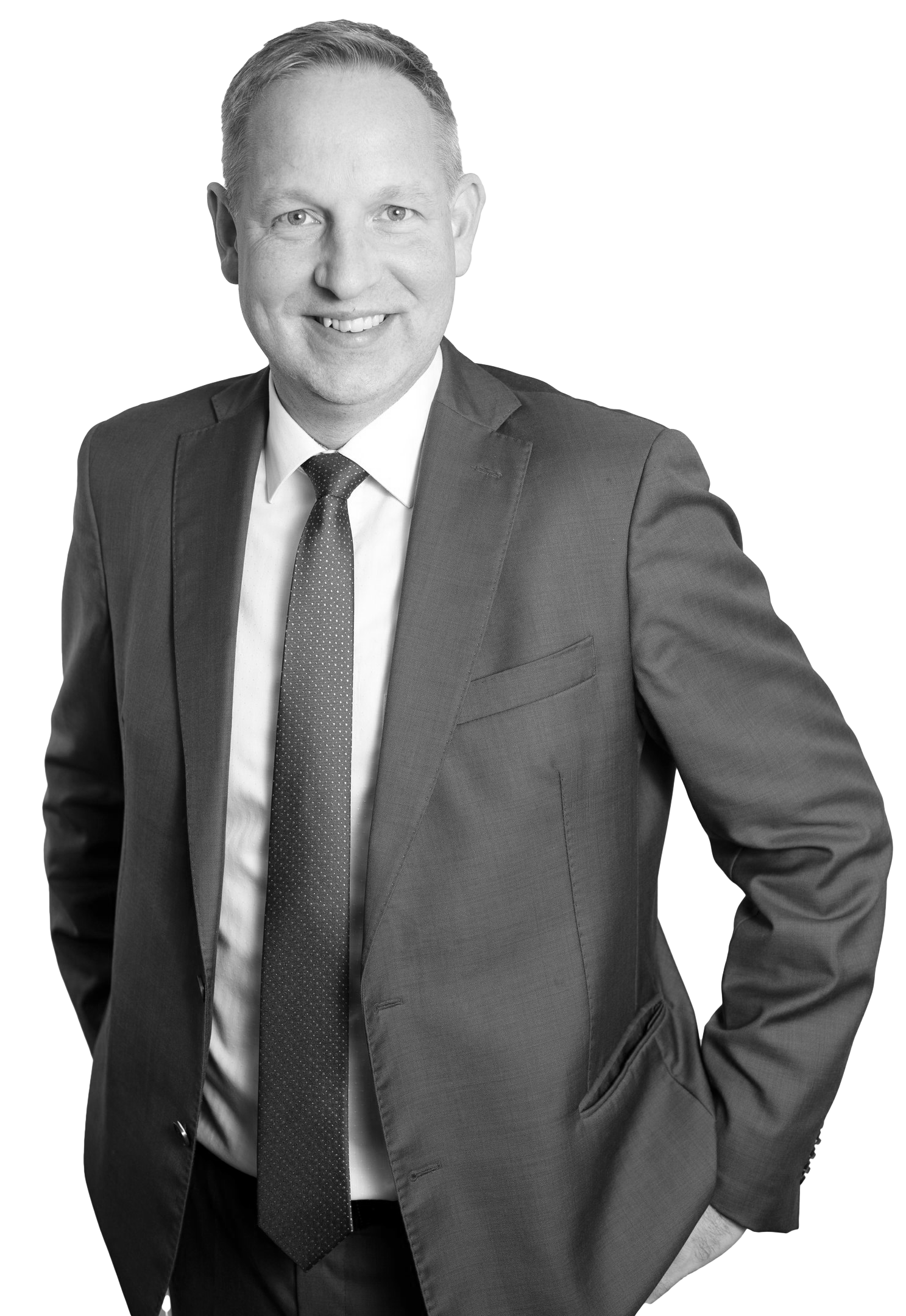 Aleksi Randell
Toimitusjohtaja
aleksi.randell@rt.fi
+358 400 500 822​
X: @aleksirandell
43
23.9.2024
© Rakennusteollisuus RT
Liitteet
44
23.9.2024
© Rakennusteollisuus RT
Joka viides suomalainen työllistyy uuden rakentamisesta tai rakennetun ympäristön hoidosta
= 543 000 henkilöä
Rakentaminen ja rakennettu ympäristö
Rakentaminen + palvelut 
+ rakennustuoteteollisuus + kiinteistönhoito
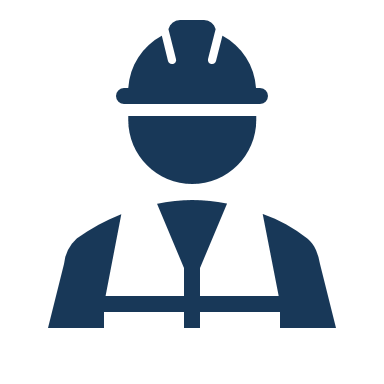 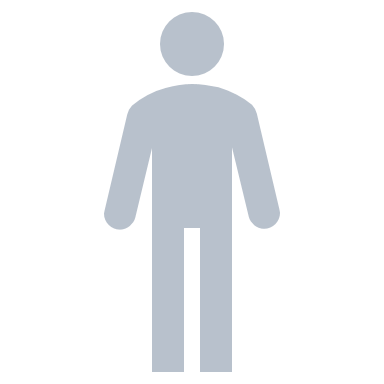 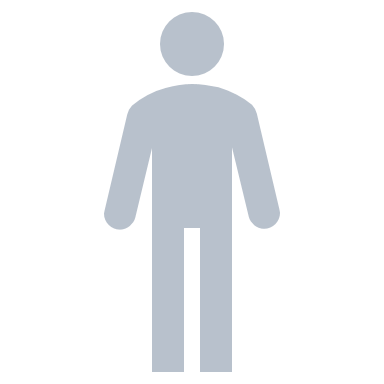 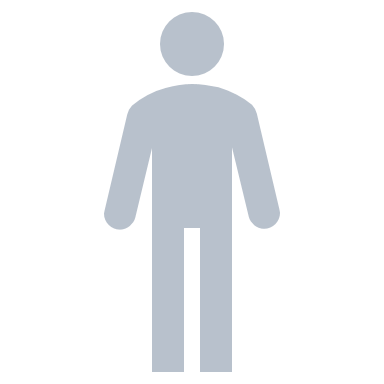 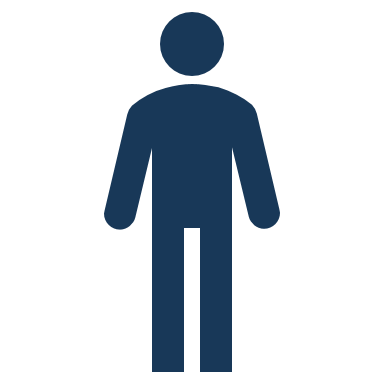 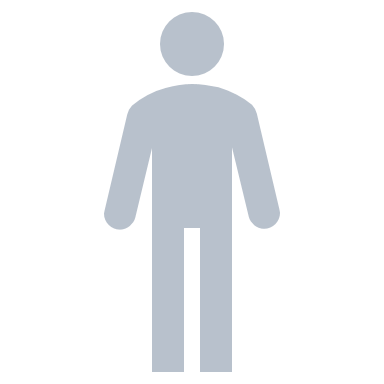 Rakentaminen + palvelut 
+ rakennustuoteteollisuus
383 000
henkilöä
1/5
+
Rakentaminen + palvelut
303 000
henkilöä
+
Rakentaminen
213 000
henkilöä
Suomessa on noin 2,5 miljoonaa työllistä, joista joka viides työllistyy uuden rakentamisesta tai olemassa olevan kiinteistön hoidosta.
23.9.2024
45
Lähde: Tilastokeskus, VTT
45
23.9.2024
© Rakennusteollisuus RT
Lähde: Tilastokeskus
[Speaker Notes: Ulkomainen työvoima]
Rakennusinvestoinnit kattavat 60 % investoinneista
46
28.1.2020
Lähde: Tilastokeskus
Rakentaminen on verointensiivistäAsuntorakentamiseen sijoitetun euron jakautuminen tuloiksi
Kotitaloudet 22 %
Työntekijän nettotulot
Pakolliset 
vakuutukset 14 %
Sairausvakuutus
Työttömyysvakuutus
Tapaturmavakuutus
Työeläkevakuutus
46 %
Verot ja 
maksut 
yhteiskunnalle
Ulkomaat 15 %
Verot 32 %
Tuloverot 
Arvonlisävero
Varainsiirtovero
Yritysten kate 10 %
Yritysten poistot 7 %
47
23.9.2024
© Rakennusteollisuus RT
Lähde: VTT (2021), Tilastokeskus
Investointi rakentamiseen työllistää aina
Miljoonan euron investoinnin työllistävyys rakennusalalla
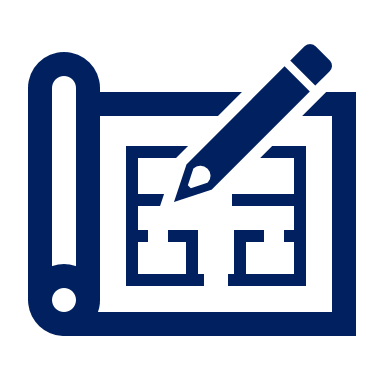 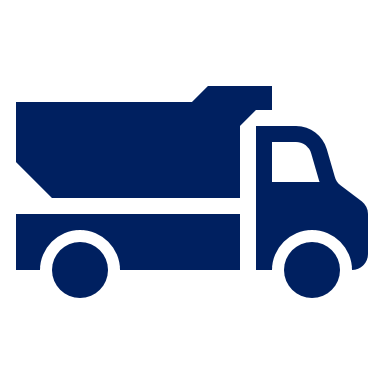 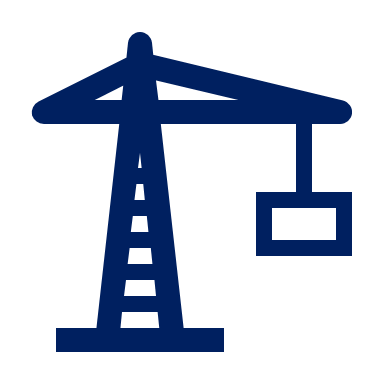 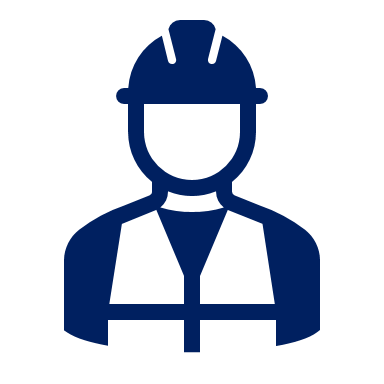 48
23.9.2024
Lähde: VTT (2021
© Rakennusteollisuus RT
Viisi syytä miksi rakentaminen on kestävä taloudellisen kasvun lähde
Pitkän aikavälin vaikutus (MAL)
Välitön vaikutus
4.Vipu
5.Kestävä 
kasvu
1.Työllisyys
2.Verotulot
3.Kilpailu-kyky
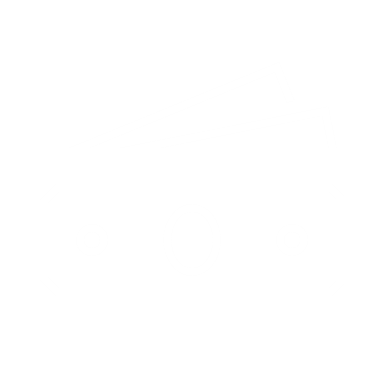 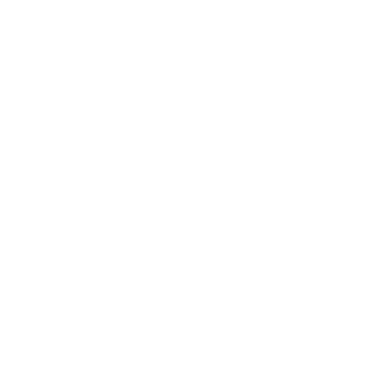 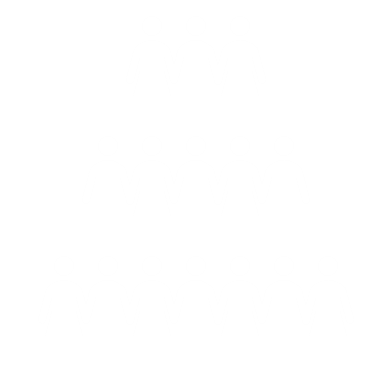 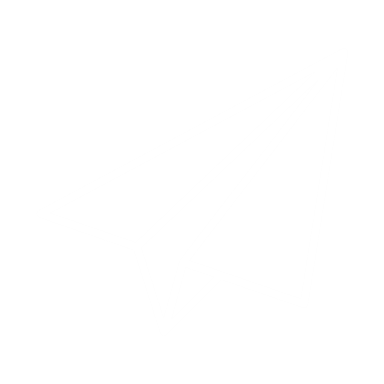 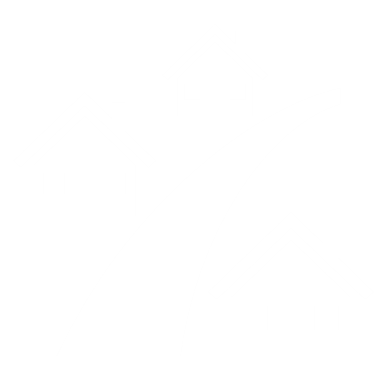 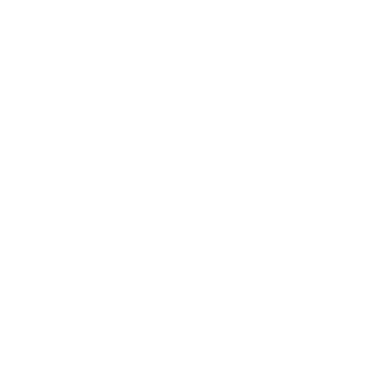 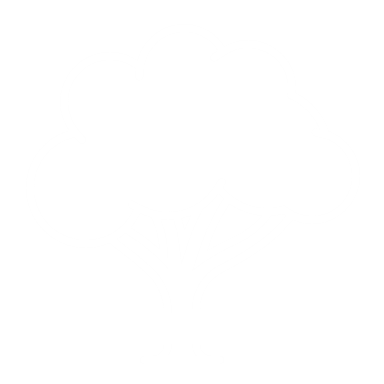 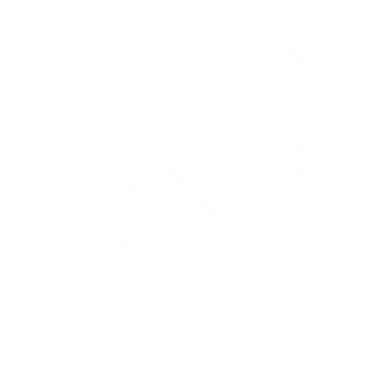 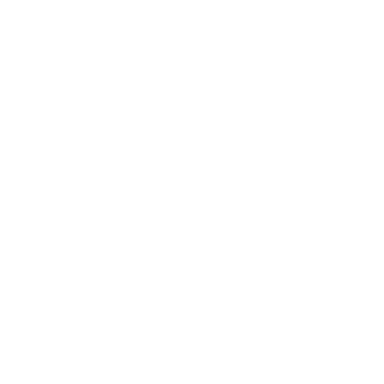 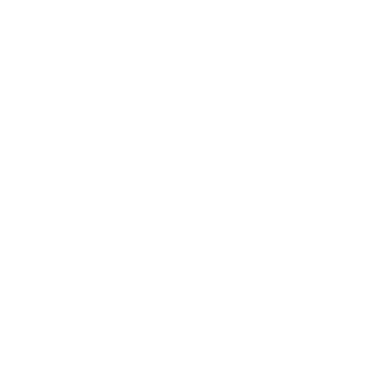 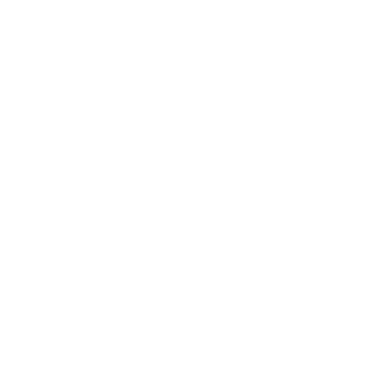 Rakentaminen ylläpitää ja kasvattaa talouden tuotantopotentiaalia, jonka on oltava kunnossa riittävän talouskasvun saavuttamiseksi. Rakentamisella on mahdollisuus vähentää päästöjä.
Hyvin valittu rakennuskohde vivuttaa moninkertaisesti muuta rakentamista. Esimerkki: Espoon kaupunkirata sysää liikkeelle miljardien eurojen rakennusurakat, mukaan lukien yli 25 000 asunnon rakentamisen.
Asunto- ja infrarakentaminen parantavat työvoiman ja rahdin liikkuvuutta. Pitkän aikavälin kasvuedellytyksiä parannetaan tehokkaimmin parantamalla kotimaista ja kansainvälistä saavutettavuutta.
Miljoona euroa rakentamiseen työllistää 13–16 henkilöä. Rakentamisen kotimaisuusaste on suuri verrattuna muihin aloihin. Esimerkki: Espoon kaupunkiradan rakentamiseen käytettävä 275 milj. euroa työllistäisi 4 125 henkilöä.
Verojen osuus on 40-45 prosenttia rakentamiseen sijoitetuista euroista. Esimerkki: Espoon kaupunkirataan sijoitettu veroeuro palautuu takaisin yhteiskunnalle yksin asuntorakentamisen verotuloina yli kymmenkertaisesti.
Pitkän aikavälin kasvupotentiaalin hyödyntämiseksi maankäytön, asumisen ja liikenteen (MAL) suunnittelu 
pitää yhdistää ja laajentaa nykyistä kunnianhimoisemmin.
49
23.9.2024
© Rakennusteollisuus RT
[Speaker Notes: Viisi syytä miksi rakentaminen on vaikuttava keino elvyttää taloutta
 
1. Välitön vaikutus 
Rakentamiseen sijoitettu miljoona työllistää 13–16 henkilöä riippuen siitä, millä rakentamisen sektorilla raha käytetään. Rakentamisen kotimaisuusaste on suuri verrattuna muihin aloihin. Esimerkki: Espoon kaupunkiradan rakentamiseen käytettävät 275 miljoonaa euroa työllistäisi 4 125 henkilöä. 
 
2. Vipuvaikutus 
Hyvin valittu rakennuskohde vivuttaa moninkertaisesti muuta rakentamista. Esimerkki: Espoon kaupunkirata sysää liikkeelle miljardien eurojen rakennusurakat, mukaan lukien yli 25 000 asunnon rakentamisen. 
 
3. Kilpailukykyvaikutus
Asunto- ja infrarakentaminen parantavat työvoiman ja rahdin liikkuvuutta, mikä parantaa Suomen kilpailukykyä ja siten työllisyyttä pitkällä aikavälillä. Tutkimusten mukaan pitkän aikavälin kasvuedellytyksiä parannetaan tehokkaimmin parantamalla kotimaista ja kansainvälistä saavutettavuutta sekä infrastruktuuria. 
 
4. Ylläpitävä vaikutus  
Rakentaminen ylläpitää talouden tuotantopotentiaalia, jonka on oltava kunnossa talouden kääntyessä kasvu-uralle koronakriisin jälkeen.  
 
5. Verovaikutus   
Verojen ja veroluonteisten maksujen osuus on 40-45 prosenttia rakentamiseen sijoitetuista euroista. Esimerkki: Espoon kaupunkirataan sijoitettu veroeuro palautuu takaisin yhteiskunnalle yksin asuntorakentamisen verotuloina yli kymmenkertaisesti.]